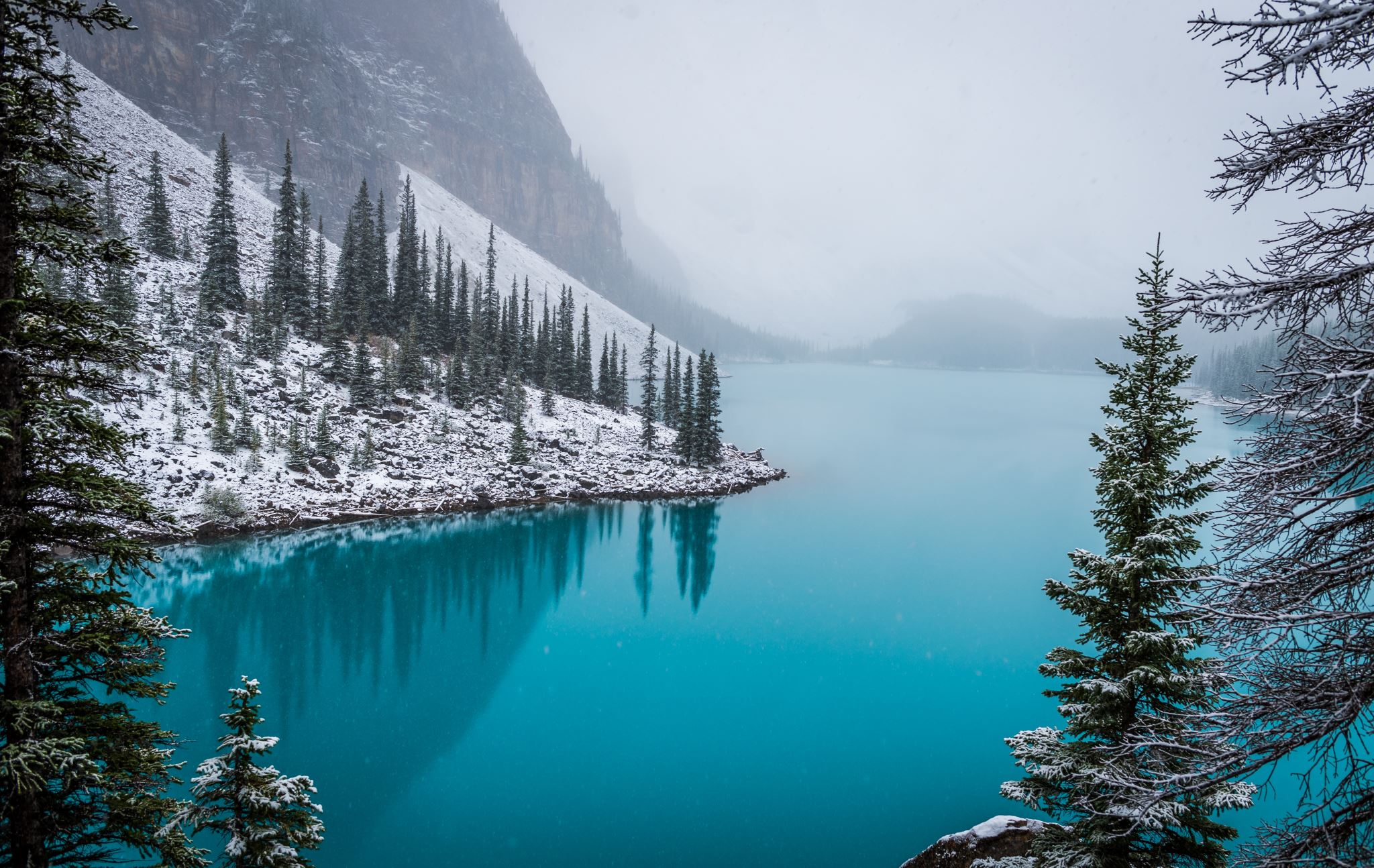 Ajatuksia jännittämisestä
Mitä tapahtuu… keho ja mieli
Lisää…
Tilanteen havainnointi rajoittunutta 
Epärealistiset odotukset
Korostunut itsetarkkailu
Negatiiviset tulkintakehät

MITÄ MUUT AJATTELEE? EPÄONNISTUMISEN PELKO?
Milloin erityisesti?
Virallisuus, kaavat ja etiketit, epäselvät tai yllättävät tilanteet, yllättävä muutos
Suorituspaineet, arviointi, auktoriteetti yleisössä, tilanteen merkittävyys
Vieras ympäristö ja vieraat ihmiset (tai tutut tai sekoitus molempia)
Tekniset ongelmat, vieraat kielet
Sosiaalinen neuvottelu ja siinä epäonnistuminen
Esillä oleminen ja itsetietoisuus
Joku muu määrittelee rajat ja / tai sisällön
Laajemman joukon (esim ammattiryhnmän tai tieteenalan) edustaminen
Epämukavuusalueet, pakko
Mikä auttaa? Ennen esitystä:
Mikä auttaa? Esityksen aikana:
Mikä auttaa? Esityksen jälkeen: